Лекция 8. Профессиональная мотивация в организации
Arthur D. Fundamentals of Human Resources Management.fourth edition. Amacom, 2011.
Becker G.S. (2011) Human capital: Theoretical and Empirical Analysis. - N-Y., 2011.
Бекоева Д.Д. Организационная психология: учебник для студ.учрежденицй высшего образования. – М.:Издательский центр «Академия», 2014. -256 с. 
Волкогонова О. Д. Управленческая психология: учебник. - М.: Форум : ИНФРА-М, 2013.
Глумаков В. Н. Организационное поведение: учебник - М.: Вузовский учебник, 2014.
Занковский А.Н. Организационная психология:Учебное пособие для вузов, 2016. М.:Флинта МПСИ.
Жубаназарова Н.С. Жас ерекшеліқ психологиясы. – Алматы: МОН, 2015.
Захарова Л.Н. Психология управления.- М.: Логос, 2015. 
Карпов А.В. Психология менеджмента. – М.:Гардарики, 2017.
Korman A. Consideration, initiating structure, and organizational criteria—A review //Personnel Psychology, 1966.
Sanderson a., safdar S. (2012). Social psychology.- university of Guelph. Wiley-sons. Canada. Ltd.
Организационная психология: учебник / Ред. Е.И. Рогов. - М.: Юрайт, 2017.
Почебут Л.Г., Чикер В.А. Организационная социальная психология. Спб.: Речь, 2015.
Рекомендуемая литература:
Вопросы:
Понятие мотива к труду.
Понятие мотивации. 
Виды потребностей .
Основные теории трудовой мотивации.
В психологической литературе, характеризуя мотивацию,    используются такие термины - мотивы, драйвы, потребности, напряжение, импульсы, факторы активации, факторы побуждения, диспозиции, цель, установки, а также др.
 Само понятие "мотива" трактуется психологами далеко неоднозначно и употребляется для обозначения разных явлений.
 Термином "мотив" в психологии называют инстинктивные     импульсы, биологические влечения, интересы, желания,     стремления, жизненные цели, установки, идеалы и др.
В современных социально-экономических условиях возрастает роль и значение человеческого фактора, и поэтому нельзя не учитывать закономерностей человеческого поведения и связанной с этим мотивации.
Еще со времени Ф. Тейлора существовала система денежного вознаграждения за труд работника. 
Кроме денег существуют и другие стимулы труда.
Способом стимулирования является чисто психологическое воздействие — это одобрение и похвала. 
Почти все люди ценят этот способ "вознаграждения«.
 В качестве примера можно привести порядок, принятым в фирме "Мэри Кэй Косметике. В Америке система вознаграждения в ней основана "на оплате за выполнение и суперодобрении за сверхвыполнение«.
 С помощью этого приема продавщицы высшей категории в фирме "М.К.К." зарабатывают до 400 000 долларов в год.
В практике эффективного менеджмента описан и третий способ вознаграждения, связанный с приобретением акций предприятия служащими, когда они становятся совладельцами данной организации.
Для использования этого метода необходимо, использовать групповые методы принятия решений вместо авторитарных, а также использовать открытые каналы общения между высшим руководством и непосредственными исполнителями.
 Применяется также продвижение по служебной лестнице, предоставление самостоятельности и др.
Термин мотив обозначает - инстинктивные импульсы, биологические влечения, интересы, желания, стремления, идеалы, ценностные ориентации и др.
 В психологии под мотивом понимаются определенные побуждения к действиям.
Люди не всегда осознают, почему они поступают так или иначе Но, несмотря на это, их поведение всегда определяется теми или иными мотивами. 
Итак, по своему существу термин "мотив" служит для обозначения побудительной силы, повода к действию.
В психологии используется также термин "мотивация«, как совокупность побудительных сил человеческой деятельности как осознаваемых, так и не осознаваемых самим человеком.
Понятие мотивации
Мотивация — понятие, используемое для объяснения последовательности поведенческих действий, направленных на конкретную цель, которая может меняться в зависимости от различных обстоятельств, ситуаций. 
В понятие "мотивация" входят моменты активизации, управления и реализации целенаправленного поведения человека. 
Мотивация отвечает на вопрос: почему так, а не иначе поступает данный человек.
Исходя из знания мотивации, можно определить, почему руководитель выбирает ту или иную тактику поведения при решении определенной управленческой задачи, сознательно проявляя при этом активность и стремясь достичь поставленной цели
Деятельность руководителя мотивируется не любыми возможными мотивами, а только теми, которые являются значимыми в общей системе его мотивов и которые ближе всего связаны с достижением поставленных перед ним целей деятельности.
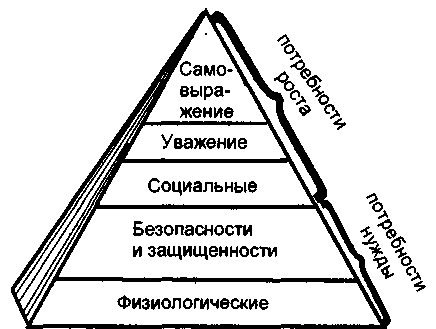